2023秋季主日學第3課

耶和華救贖，以色列歸回

以賽亞書43～45章
Rebecca Song 10/01/2023
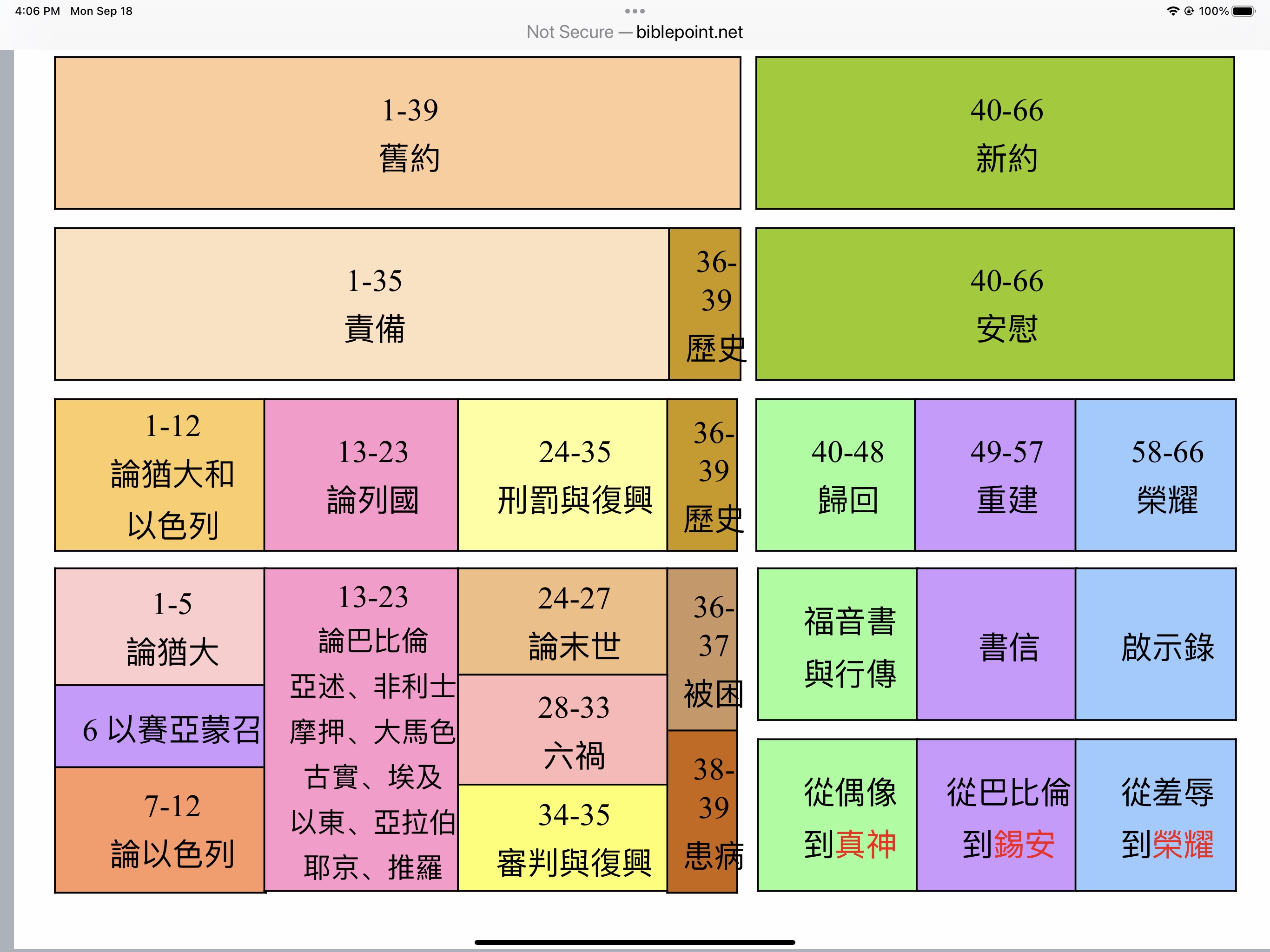 救贖
（53章）
耶和華的信息（43章-45章）
緊接著這宣言後面的，是耶和華的七個信息，每一個信息都以
「耶和華如此說」作引言。
這些信息所默示的乃是耶和華對祂百姓的旨意。它們分別論到：
祂對百姓的永久旨意（43:1-13）
祂目前拯救的旨意（43:14-44:5）
祂的能力與偶像的能力之比較（44:6-23）
祂權能的宣告（44:24-28）
對古列的託付（45:1-13）
對以色列的最終旨意（45:14-17）
對地極之人的旨意（45:18-25）
43，44章有許多看似平行的經文，概括成四件事：
formed 創造，造成，造作，造就
創造 בָּרָא/baw-raw’（1、7、15節）原文就是從無到有的「創造」（創一1）。
造成 יָצַר/yaw-tsar’（1節）和做成 יָצַר/yaw-tsar’（7節）、造 יָצַר/yaw-tsar’（21節）原文是同一個詞，意思是「塑造、形成」（創2:7）。選民的出現和存在，都是神的作為，所以神比人更瞭解人的軟弱。
造作 עָשָׂה/aw-saw’（7節），原文與做（19節）、做成（44:23）是同一個詞，意思是「制作、完成」（创1:7、16、25、26、31；2:2、3、4、18）。
V5～6百姓回歸
申 30:4 你被趕散的人，就是在天涯的，耶和華你的神必從那裡將你招聚回來。
詩 107:3 從各地，從東，從西，從北招聚來的。
亞 8:7 萬軍之耶和華如此說，我要從東方，從西方，救回我的民。
結 36:24 我必從各國收取你們，從列邦聚集你們，引導你歸回本地。
耶 16:15-16 …並且我要領他們再入我從前賜給他們列祖之地。耶和華說、我要召許多打魚的、把以色列人打上來．然後我要召許多打獵的、從各山上、各岡上、各石穴中、獵取他們。
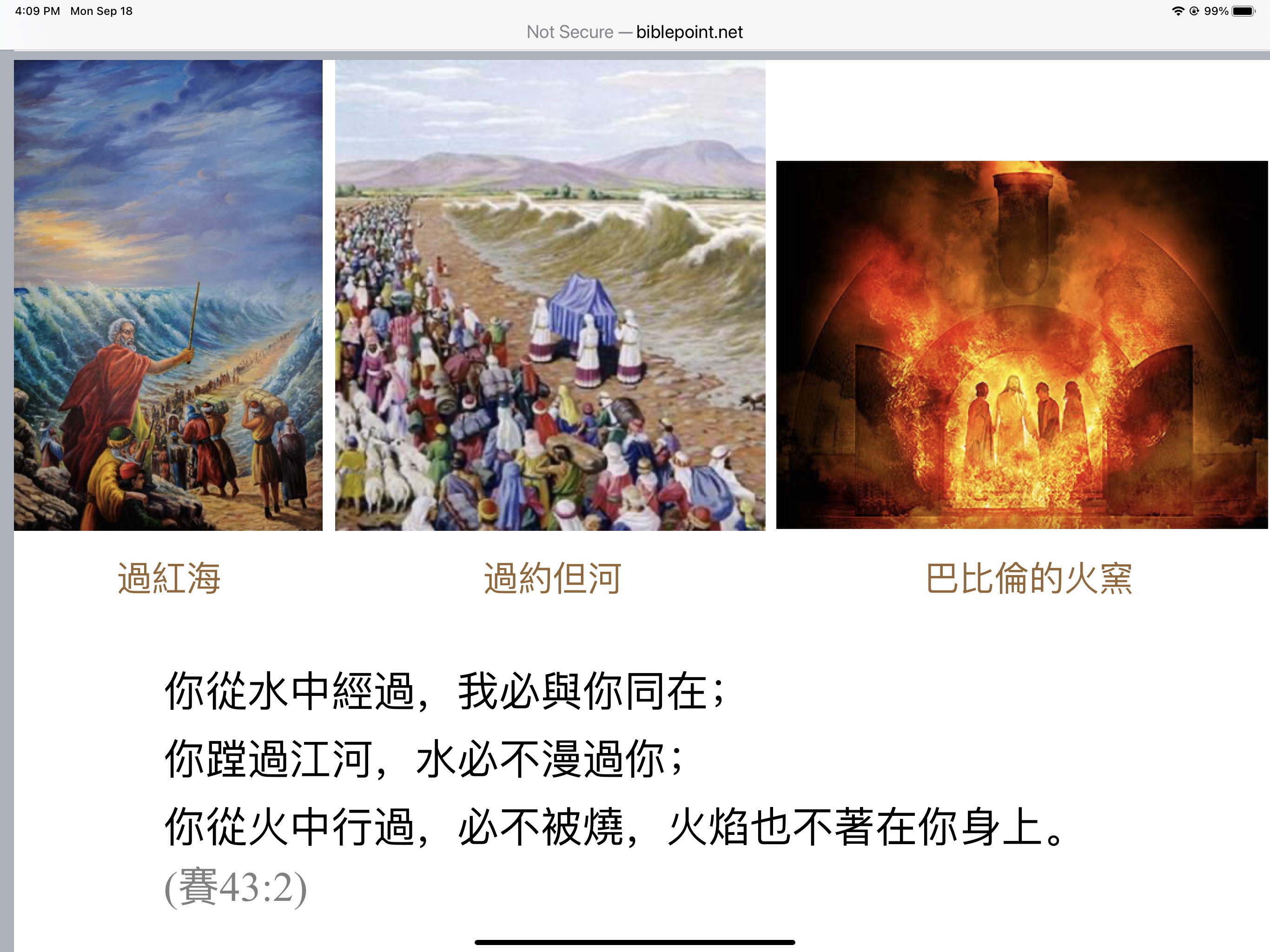 43:10  見證的目的
使你們可以知道   to know about him 
使你們可以信服我 to believe in him 
使你們可以明白我 to understand him
“除了我以外，你不可有別的神”（出埃及記20:3）
世上只有一位神，那神除了是猶太人的神，也必然是外邦人的神

···在我以前沒有真神； 在我以後也必沒有。 賽43:10
···我是首先的，我是末後的； 除我以外再沒有真神。 賽44:6
··· 除我以外，豈有真神嗎？ 誠然沒有磐石，我不知道一個！  賽44:8 
我是耶和華，在我以外並沒有別神； 除了我以外再沒有神。··· 賽45:5
···神真在你們中間，此外再沒有別神； 再沒有別的神。賽45:14 
···我是耶和華，再沒有別神。  賽45:18 
···除了我以外，再沒有神； 我是公義的神，又是救主；除了我以外，再沒有別神  賽45:21
···因為我是神，再沒有別神。  賽45:22
賽 2:8～9  他們的地滿了偶像；他們跪拜自己手所造的，就是自己指頭所作的。卑賤人屈膝；尊責人下跪；所以不可饒恕他們。
何 4:17  以法蓮親近偶像，任憑他罷。
結 20:39  以色列啊！至於你們，主耶和華如此說：「從此以後，若不聽從我，就任憑你去事奉偶像… 」
徒 7:42  神就轉臉不顧，任憑他們事奉天上的日、月、星辰…
這裡的經文使人產生兩個困惑
外邦君王受膏
耶和華也降禍

45:15 救主－以色列的神啊，你實在是自隱的神
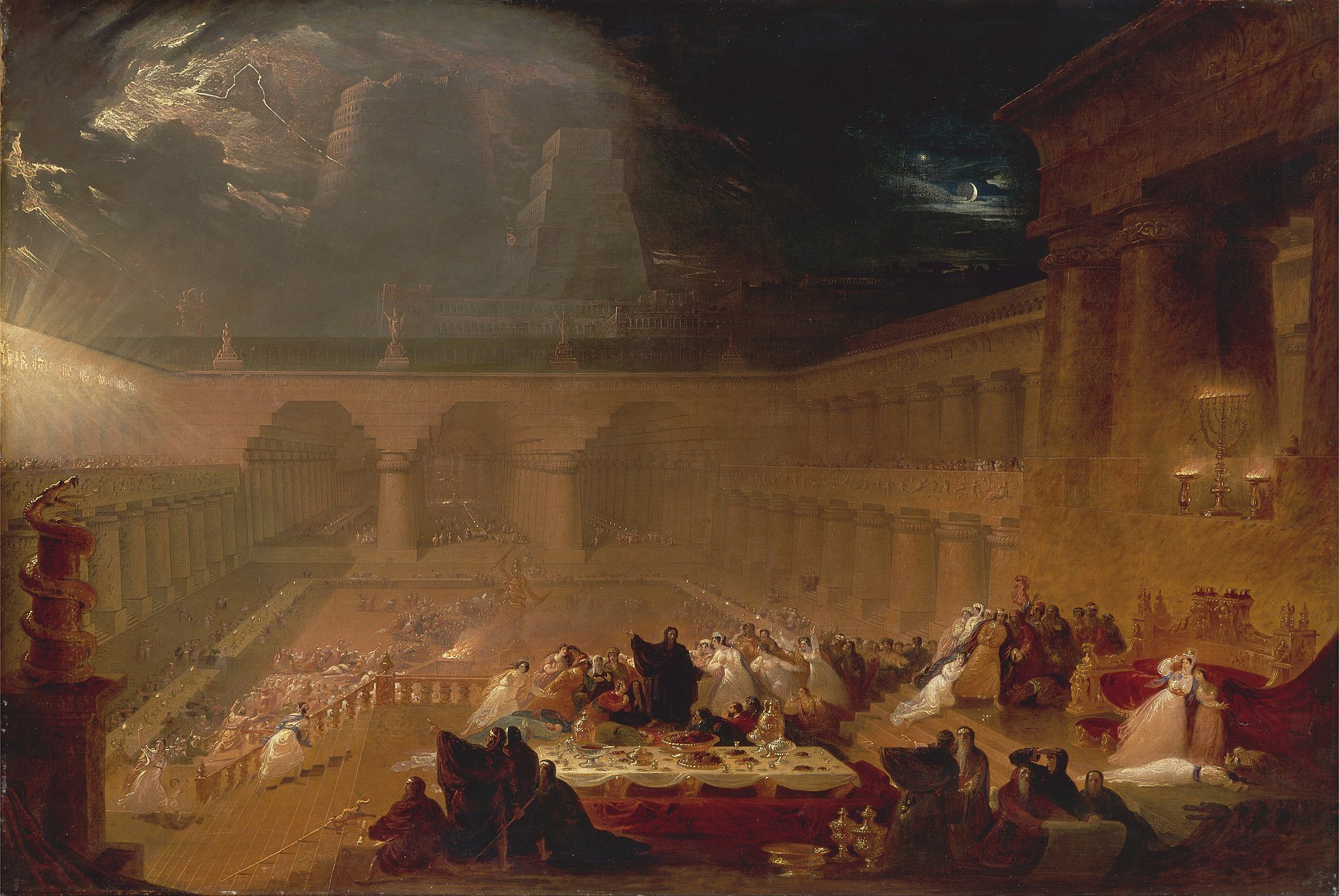 伯沙撒的盛宴

巴比倫王伯沙撒和群臣正宴飲享樂，喧聲震天，待敵軍直闖皇宮，才驚覺大勢已去。伯沙撒被殺。一夜之間，新巴比倫帝國近百年的國祚江山至此終結。（但5）
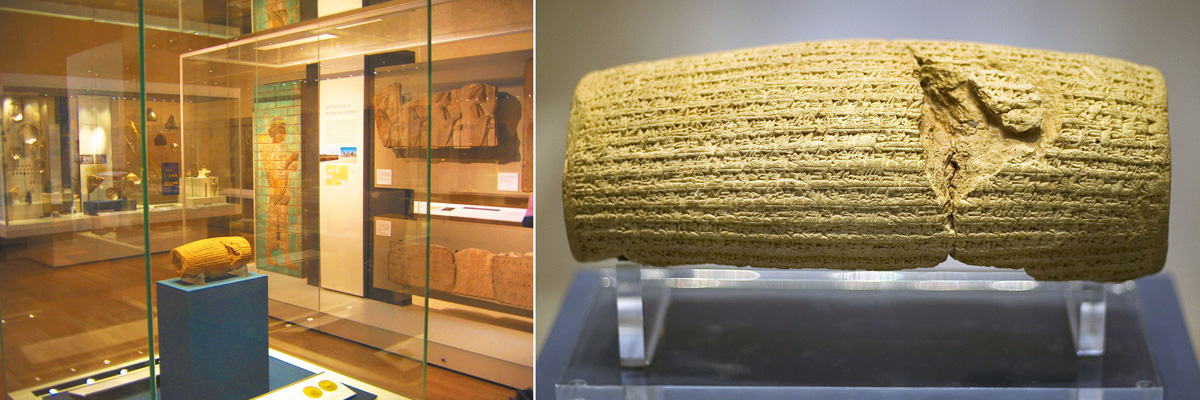 居魯士圓柱現存大英博物館波斯廳，上面刻滿楔形文字的阿卡德語(Akkadian）。圓柱上文字講述的內容分兩部分，前半部記述新巴比倫的末代統治者那波尼德 的不敬神和給民眾帶來的苦難，神聽到民眾抱怨後挑選了居魯士大帝，使其成為新的統治者，民眾重新開始了幸福生活。後半部居魯士以第一人稱提到自己的新稱謂，並多次提到他要照顧巴比倫的異教民眾，使其擺脫疲憊不堪、被奴役的生活；降低以往的重稅，釋放被巴比倫征服和奴役的外族人。
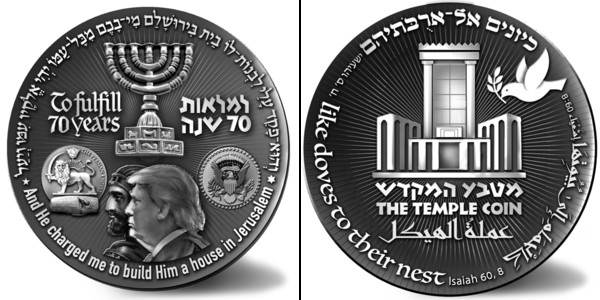 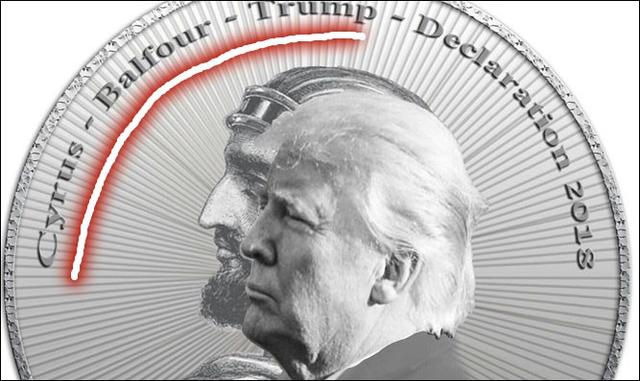 2018年以色列七十週年國慶日，以色列聖殿重建委員會發行一款紀念幣，感謝川普承認耶路撒冷為以色列首都，把川普的頭像印在了上面。
一位猶太拉比莫迪凱·佩爾索夫說，川普承認耶路撒冷為首都，並承諾將把美駐以使館搬到耶路撒冷，足以「和居魯士大帝相提並論」。
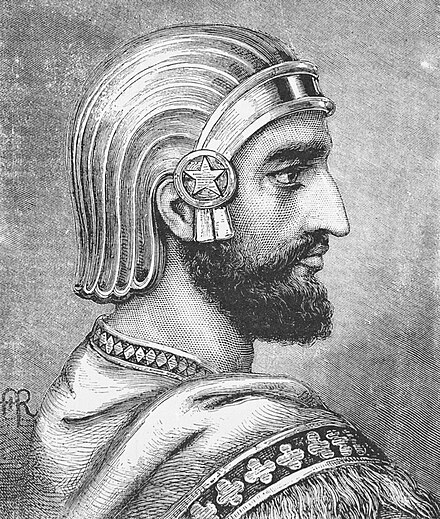 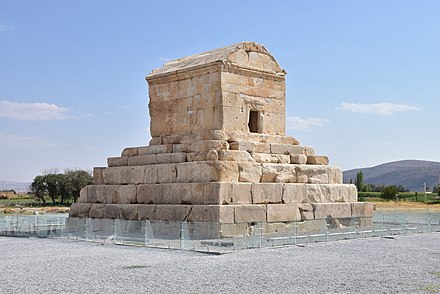 上圖：古列大帝之墓，波斯國王，約主前559-531年在位，位於伊朗中南部，他的首府帕薩爾加達（Pasargadae）

左圖：居魯士二世，聖經中的古列大帝，是千古以來波斯人引以為傲的一代英主。
主前539年，一個標誌著他個人以及境內異族命運的時間座標，在歷史的轉輪前有如洪鐘乍響，古列以帝王之尊下詔，通告全國，釋放所有戰爭囚奴返鄉。
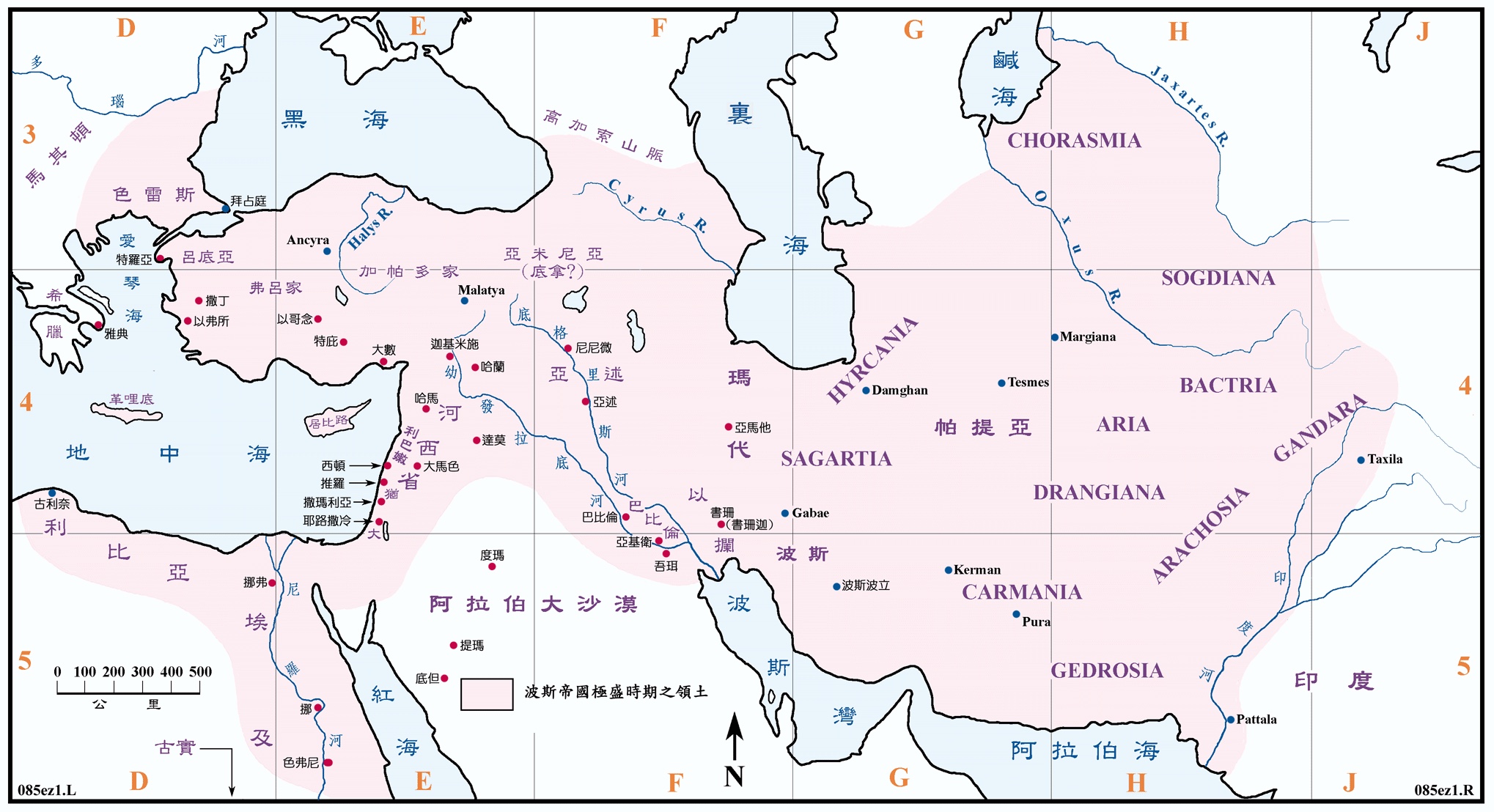 波斯第一帝國的最大疆域。阿契美尼德王朝（Achaemenid Empire，主前550年－前330年），也稱波斯第一帝國，是歷史上第一個橫跨歐亞非三洲的帝國。極盛時期的領土疆域東起印度河平原，西至小亞細亞、歐洲的巴爾乾半島的色雷斯，西南至埃及、利比亞、努比亞和阿比西尼亞。主前480年代大流士一世去世時的波斯帝國，領土面積約為600萬平方公里，人口峰值約為1800萬。
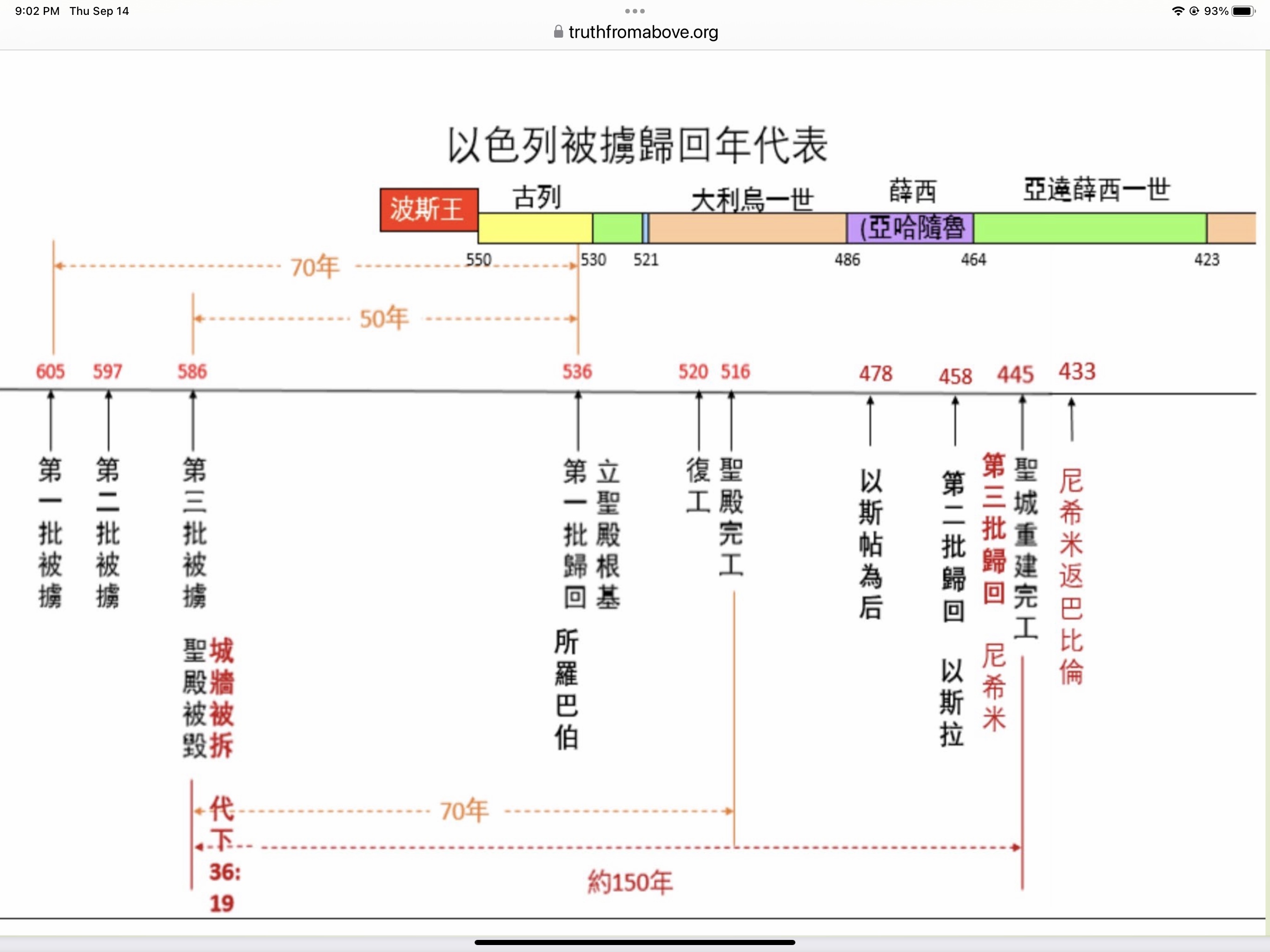 耶25:11  這全地必然荒涼，令人驚駭。這些國民要服事巴比倫王七十年。 
 
耶 29:10  耶和華如此說：為巴比倫所定的七十年滿了以後，我要眷顧你們，向你們成就我的恩言，使你們仍回此地。
43:19  看哪，我要做一件新事；如今要發現，你們豈不知道嗎？我必在曠野開道路，在沙漠開江河。
將遠遠超過「從前的事、古時的事」（43:18）。祂不但「在滄海中開道，在大水中開路」（43:16），也「使曠野有水，使沙漠有河」（43:20），無論是環境的難處、還是選民的失敗，都不能阻攔神領百姓第二次出埃及，因為這百姓是神為自己所造的，好述說祂的美德（43:21）。
45:9 禍哉，那與造他的主爭論的！ 他不過是地上瓦片中的一塊瓦片。 泥土豈可對摶弄它的說：你做甚麼呢？ 所做的物豈可說：你沒有手呢？ 10 禍哉，那對父親說： 你生的是甚麼呢？ 或對母親說： 你產的是甚麼呢？ 11 耶和華－以色列的聖者， 就是造就以色列的如此說： 將來的事，你們可以問我； 至於我的眾子，並我手的工作， 你們可以求我命定。 12 我造地，又造人在地上。 我親手鋪張諸天； 天上萬象也是我所命定的。 13 我憑公義興起塞魯士， 又要修直他一切道路。 他必建造我的城， 釋放我被擄的民； 不是為工價，也不是為賞賜。 這是萬軍之耶和華說的。
 
45:11 Thus says the LORD, the Holy One of Israel, and the one who formed him: “Ask me of things to come; will you command me concerning my children and the work of my hands?
我造光，又造暗； 我施平安，又降災禍； 造作這一切的是我－耶和華。
災禍：disaster，calamity。神是否能「造災禍」？raʿ 一字約出現640次，其含義從「極其難吃」到道德全然敗壞都有，其中大約275次是指麻煩或災難。每一次都必須按上下文來解釋。有罪的心思只希望從全能的神得到安慰，但是對約伯的說法（2:10）：「我們從神手裡得福，不也受禍嗎（raʿ）？」
你們用言語煩瑣耶和華，你們還說：「我們在何事上煩瑣他呢？」因為你們說：「凡行惡的，耶和華眼看為善，並且他喜悅他們」；或說：「公義的神在哪裏呢？」 瑪拉基書 2:17
⋯⋯ 但有一件，我還要與你理論： 惡人的道路為何亨通呢？ 大行詭詐的為何得安逸呢？ 耶利米書 12:1
哈巴谷也抱怨：為何神看着敗壞罪惡不管？（1:2～4、12～17）面對强暴毀滅，罪孽奸惡，爭端相鬥，公理顛倒，神不應允，不拯救，不理會，不顯明。
我見惡人和狂傲人享平安就心懷不平。他們死的時候沒有疼痛；他們的力氣卻也壯實。 他們不像別人受苦，也不像別人遭災。他們的眼睛因體胖而凸出； 他們所得的，過於心裏所想的。他們譏笑人，憑惡意說欺壓人的話；他們說話自高…，他們既是常享安逸，財寶便加增。詩篇 73:3-5, 7-8, 12
45:14-17 重申:外邦人必將向錫安臣服，因為獨一真神在錫安中間   對以色列的最終旨意
45:18-25 重申:外邦人將得著神對普世的救恩，成為以色列的後裔對地極之人的旨意
他有絕對的權柄

他是掌管萬有的主

神是救贖的主
問題討論
 
根據以賽亞書四十三章一至七節，神給我們救贖肯定接納的應許，請你分享這些應許對你的意義。
請分享
你小的時候，誰給你最大的肯定？或什麼給你最大的的肯定？你的肯定從何而來？
“你是誰？”你如何自我定位？你人生的意義何在？ 
你曾經有“和神爭辯”，“與神理論”，“抱怨神”，“質疑神”的經歷嗎？通過今天的經文與學習，對你有開啟嗎？
神為什麼在我們痛苦的時候隠藏起來？請分享你人生最困難的日子，那時你有什感覺？你若已經相信耶穌，那時你對神莫不關心的態度，隠藏起來，你有何感覺？對你的信仰有何影響？